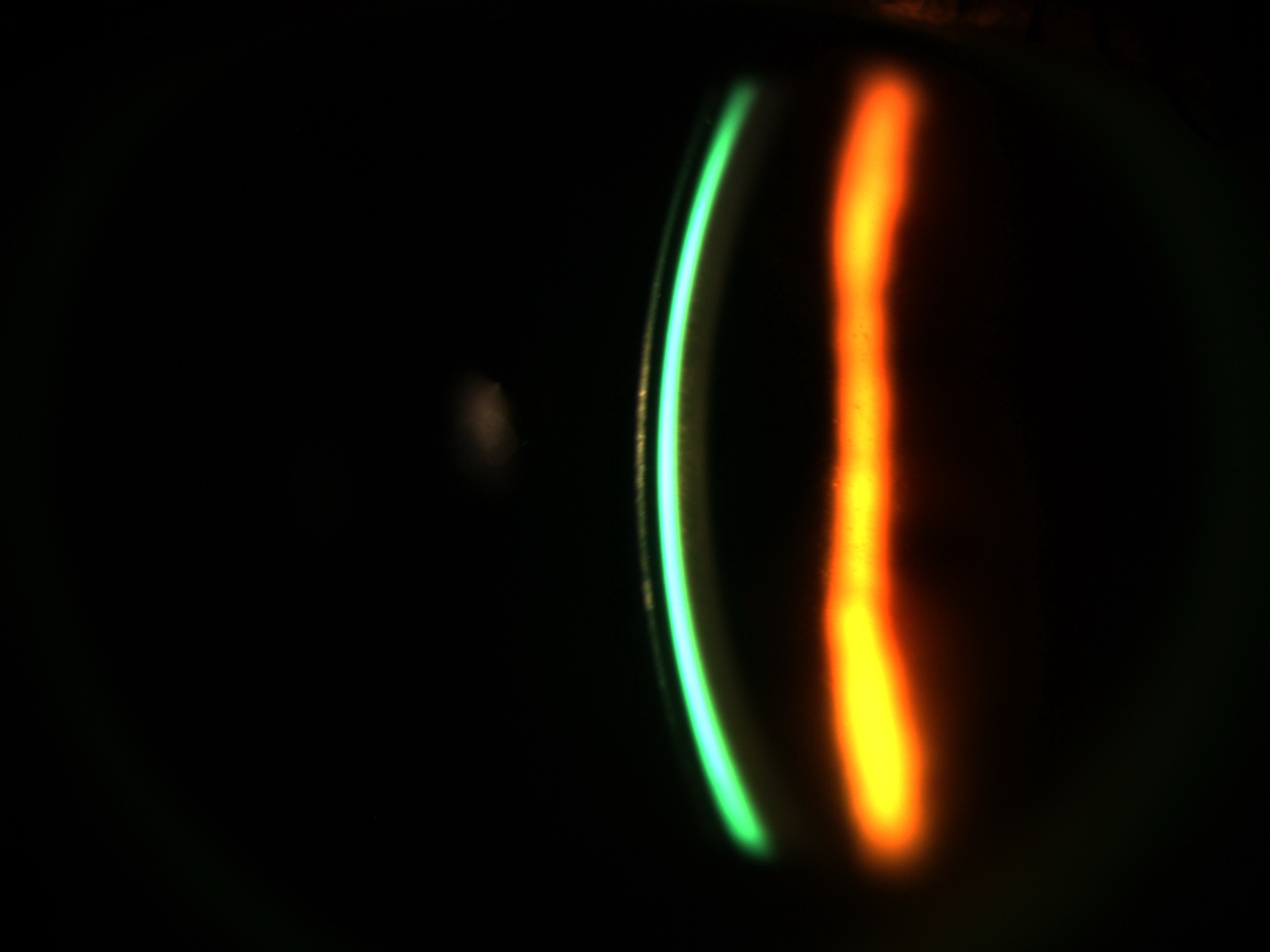 Processus de candidature Devenir Fellow:

Toute personne intéressée à obtenir le titre de Fellow doit poser sa candidature en faisant parvenir les documents suivants à l’adresse 

SLSfellowship@gmail.com

• Lettre d’intention 
• Formulaire d’inscription
• Plan de travail pour recueillir les 60 points requis

Pour en savoir plus, consulter le site web de la SLS

Devenir Membre:

Tout professionnel de la vue intéressé peut devenir membre sans frais de la SLS. 
www.sclerallens.org
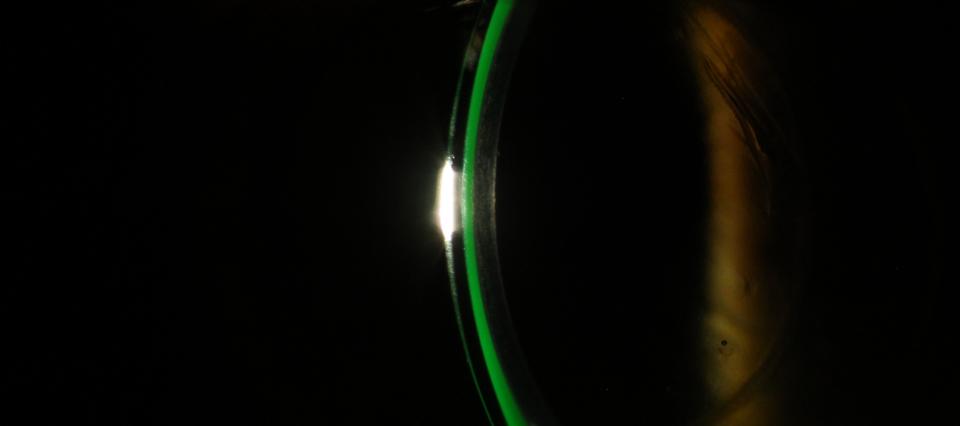 Notre énoncé  de mission
La Scleral Lens Education Society (SLS) a pour mission d’enseigner aux professionnels de la vue la science et l’art de prescrire les lentilles sclérales. La SLS vise également à promouvoir, auprès du grand public, les bénéfices reliés au port des lentilles sclérales et favoriser leur accessibilité
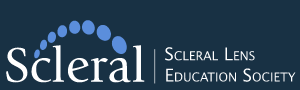 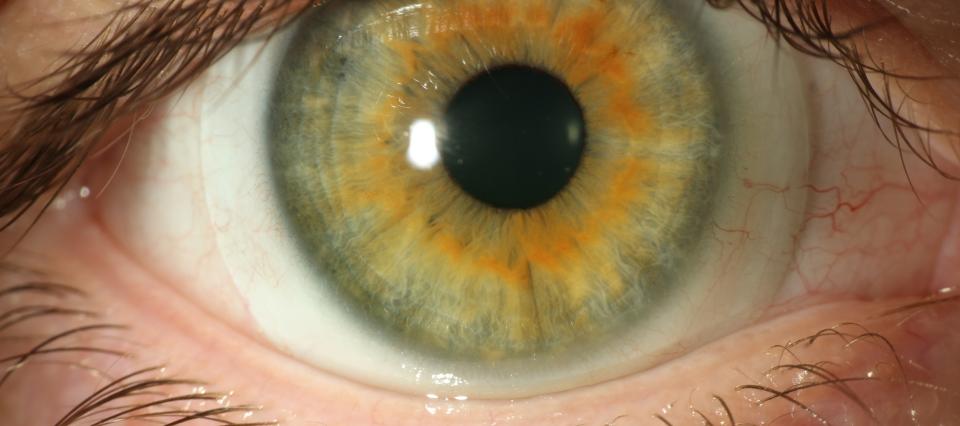 Devenez Fellow (FSLS)
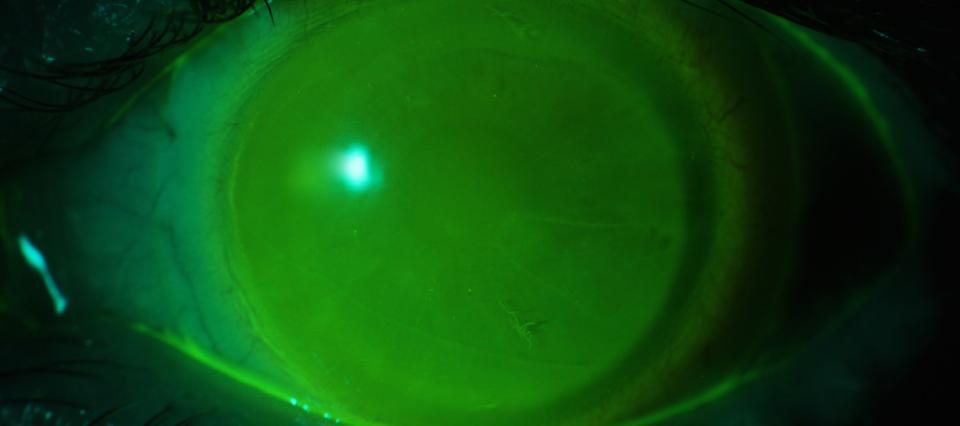 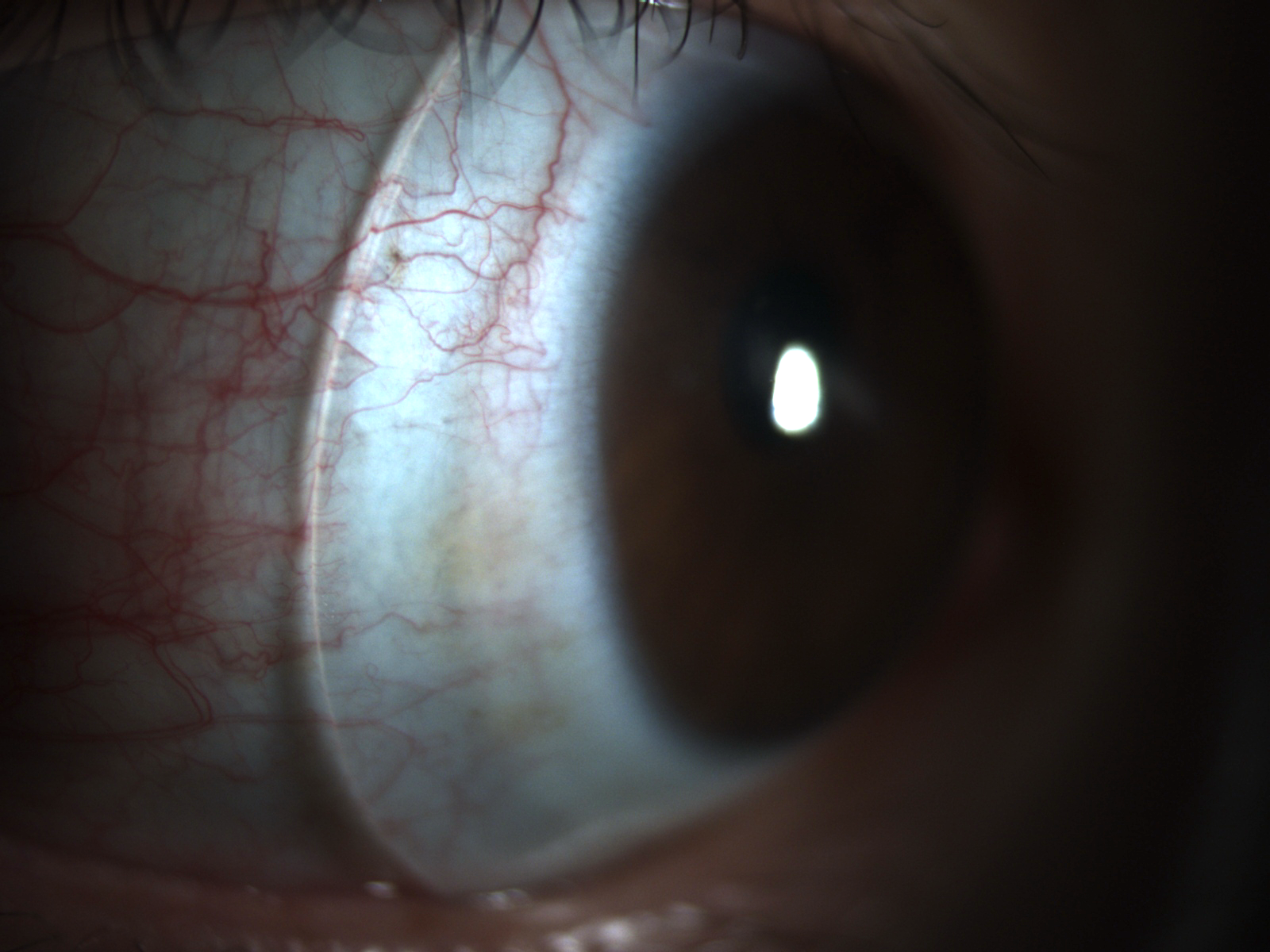 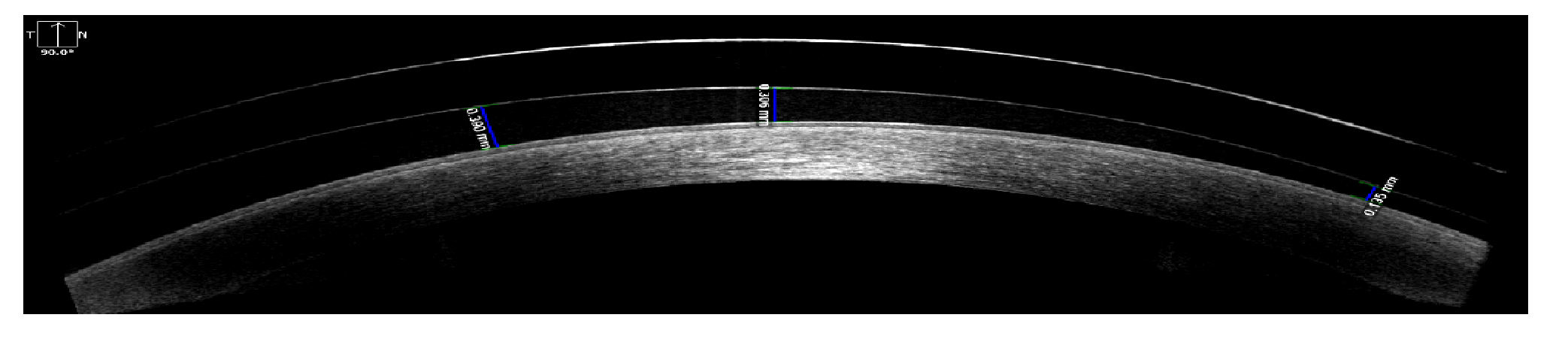 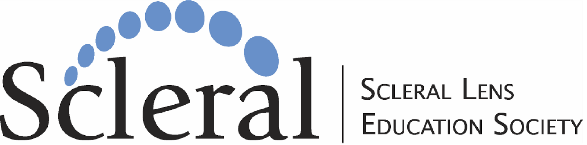 Tableau des points
Prérequis exigés pour devenir Fellow
 
Tout ophtalmologiste, optométriste ou Fellow de la Contact Lens Society of America (FCLSA)) qui est en mesure de démontrer une expertise en lentilles sclérales peut devenir  candidat au Fellowship de la SLS.  
Le candidat doit acquitter les frais d’ouverture de dossier et compléter le processus de  sa candidature dans un délai de 3 ans. 
Le candidat doit cumuler un total de 60 points, dont 20 doivent provenir de la rédaction d’un rapport de cas que le candidat a traité. Ces cas sont révisés par des Fellows et peuvent être resoumis, après correction, jusqu’à deux fois au maximum. En cas d’échecs répétés, un autre cas doit être soumis.
Les 40 points restant peuvent être obtenus de diverses façons (voir tableau des points ci-contre)
Le rapport de cas classique doit être soumis selon le format suivant: 
Page titre
Introduction
Résumé de la visite principale et des visites de suivis 
Description des tests spécifiques ayant mené à la prescription de lentilles sclérales, leur évaluation ainsi que les actions posées pour corriger les problèmes éventuels
Suivi minimal durant 3 mois
Copie des topographies, photos cliniques et tests complémentaires effectués
Copie et rapport d’une consultation demandée  à un autre professionnel, le cas échéant
Processus de l’analyse permettant d’établir le diagnostic différentiel
Discussion 
Conclusion 
Bibliographie 
Veuillez noter qu’un rapport de cas classique type est disponible en consultation sur le site web :
 www.sclerallens.org/become-fellow